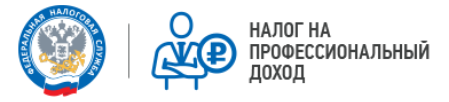 Вся информация на сайте ФНС Росси: https://npd.nalog.ru
КАК ЗАРЕГИСТРИРОВАТЬСЯ САМОЗАНЯТЫМ:
КАК СТАТЬ САМОЗАНЯТЫМ: 
1. ПРОВЕРИТЬ СЕБЯ НА СООТВЕТСТВИЕ УСЛОВИЯМ ПРИМЕНЕНИЯ НАЛОГОВОГО РЕЖИМА «НАЛОГ НА ПРОФЕССИОНАЛЬНЫЙ ДОХОД»: 
-ТРУДОВОЙ СТАТУС (имею/не имею работодателя по данной деятельности, имею/не имею наемных работников по данной деятельности, статья 2 закона № 422-ФЗ) 
-ВИДЫ ДЕЯТЕЛЬНОСТИ (попадают/не попадают в перечень исключений, статья 4 закона № 422-ФЗ) 
-ПОЛУЧАЕМЫЕ ДОХОДЫ (подлежат/не подлежат обложению налогом на профессиональный доход, статья 6 закона № 422-ФЗ). 

2.  ПРИ СООТВЕТСТВИИ УСЛОВИЯМ ЗАРЕГИСТРИРОВАТЬСЯ ЧЕРЕЗ МОБИЛЬНОЕ ПРИЛОЖЕНИЕ «МОЙ НАЛОГ» НА САЙТЕ ФЕДЕРАЛЬНОЙ НАЛОГОВОЙ СЛУЖБЫ: 
-ВЫБРАТЬ СПОСОБ РЕГИСТРАЦИИ 
-ПРОЙТИ РЕГИСТРАЦИЮ И ПОЛУЧИТЬ ПОДТВЕРЖДЕНИЕ.
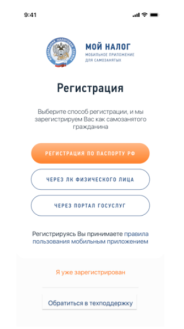 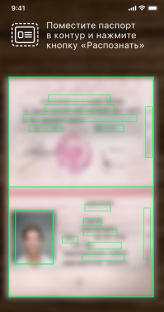 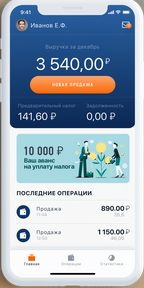 ИНЫЕ СПОСОБЫ РЕГИСТРАЦИИ:
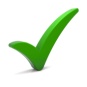 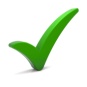 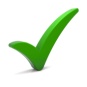 ОСУЩЕСТВЛЯЙТЕ ДЕЯТЕЛЬНОСТЬ 
Получайте доход 
ФОРМИРУЙТЕ ЧЕК В МОБИЛЬНОМ ПРИЛОЖЕНИИ 
По каждому поступлению дохода укажите плательщика и сумму дохода 
В ТЕЧЕНИЕ МЕСЯЦА 
Получайте информацию о начислениях налога онлайн 
ДО 12 ЧИСЛА СЛЕДУЮЩЕГО МЕСЯЦА 
Узнайте сумму налога к уплате в приложении 
ДО 25 ЧИСЛА СЛЕДУЮЩЕГО МЕСЯЦА 
Заплатите начисленный налог удобным способом
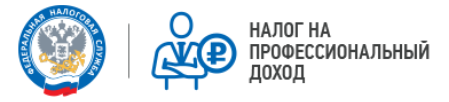 Федеральный закон от 27.11.2018 № 422-ФЗ
*налоговый вычет предоставляется автоматически и не превышает нарастающим итогом 10000 руб. за весь период ведения деятельности в качестве самозанятого